Semillero de investigación

Prevención, Seguridad y Protección
Fortalecer el conocimiento y la innovación en materia de

, Seguridad y Protección, de institucional y el Decreto 1066 de 2015
OBJETIVOS DE LA SESIÓN
Presentación del equipo de voluntarios, razón de ser del semillero y los objetivos esperados
1
PROBLEMATICA GENERAL

Pérdida de confianza y comunicación con la población objeto de los programas ante la UNP y el Estado
Title 02
Presentar y definir propuesta metodológica para el semillero de investigación UNP
2
Title 02
Title 02
Title 03
Definir responsabilidades de cada uno de los perfiles en el semillero de investigación
3
You can customize anything you see in this text-box, just write your information here.
Title 02
Title 02
Title 03
Presentar estructura del curso de habilidades investigativas con la ESAP y realizar inscripción
4
You can customize anything you see in this text-box, just write your information here.
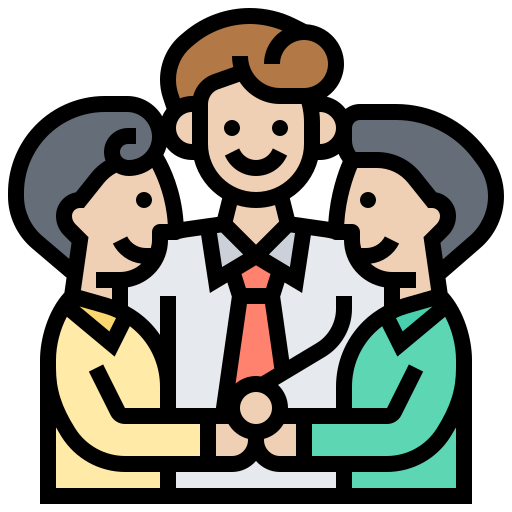 Presentación del equipo (Duración de la actividad 20 min)

Nombre 
Dependencia 
Formación Académica 
Experiencia en grupos de investigación
Expectativas
www.unp.gov.co
¿Qué es un semillero de investigación?
Los semilleros de investigación, creación o innovación son espacios de formación científica, investigativa, innovativa y creativa, mediante la generación de un ambiente de trabajo colaborativo propicio para reflexionar, debatir, conocer y aplicar diferentes métodos, metodologías y técnicas de investigación

Los semilleros estarán orientados hacia la toma de decisiones basada en datos e información, promoviendo el análisis riguroso y la utilización de evidencias para mejorar los procesos y resultados institucionales. También se configuran como un espacio académico para la creación de nuevos saberes, impulsando la generación de conocimientos innovadores que fortalezcan la misión y visión de la entidad.
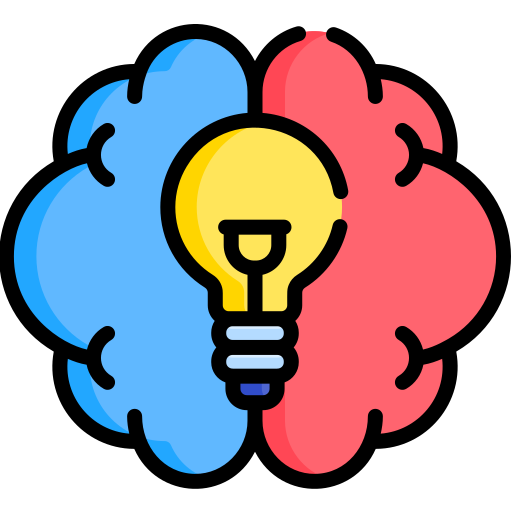 www.unp.gov.co
Objetivos de un semillero de investigación en la UNP
Fomentar la investigación y la innovación: Impulsar procesos de formación y creación en investigación e innovación, alineados con los objetivos estratégicos y misionales de la entidad, con un enfoque en prevención, seguridad y protección.
1
www.unp.gov.co
Trabajo colaborativo: Promover estrategias de colaboración entre los diferentes procesos de la UNP, enfocadas en la creación de conocimiento y la innovación.
2
www.unp.gov.co
Formación integral: Contribuir al desarrollo integral de los servidores públicos, estimulando el espíritu investigativo, crítico y creativo, y fortaleciendo el compromiso con los valores y la misión de la entidad.
3
www.unp.gov.co
Estrategias pedagógicas: Fomentar la curiosidad, el pensamiento crítico y la experimentación mediante enfoques pedagógicos que impulsen la apropiación y transformación del conocimiento.
4
www.unp.gov.co
Fortalecer el conocimiento y la innovación en materia de

, Seguridad y Protección, de institucional y el Decreto 1066 de 2015
Origen del semillero de investigación en Prevención, Seguridad y Protección
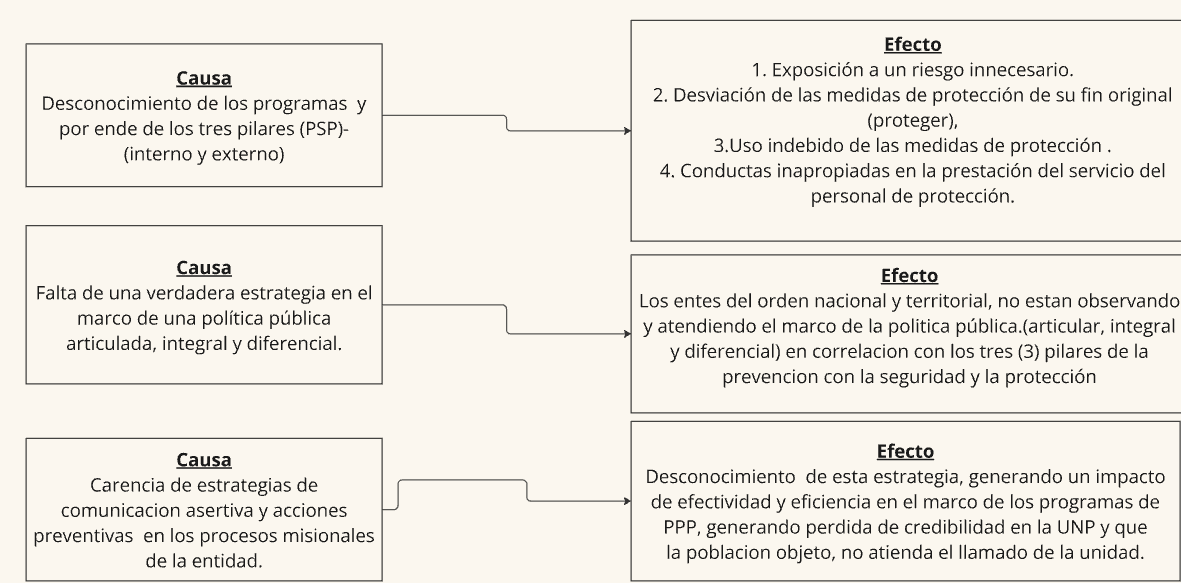 PROBLEMÁTICA GENERAL

Pérdida de confianza y comunicación con la población objeto de los programas ante la UNP y el Estado
www.unp.gov.co
Propuesta metodológica e investigadores por línea de investigación
Prevención
1
Objetivos:

Armonizar la modificación del Decreto 1066 de 2015 que fortalezca las medidas de prevención en el marco de los Programas.
Fortalecer la estrategia de concienciar, estimular y formar en los beneficiarios y beneficiarias del Programa de Prevención y Protección, la importancia del uso racional, manejo y conservación de las medidas de protección, así como de recordar los compromisos adquiridos y demás recomendaciones en materia de prevención con la seguridad y la protección (normas básicas de auto seguridad y protección)
Revisión y modificación de la matriz de evaluación de riesgo que permita identificar las variables de impacto social y cultural, a fin de redireccionar las necesidades de las poblaciones y comunidades para que  las entidades competentes del orden territorial y nacional atiendan las necesidades de impacto social como medida de prevención.
Lograr la creación de una Ruta Regional de prevención, con la seguridad y la protección
Política pública de prevención / Prevención en el marco de los programas
Prevención
1
Propuesta 1
Propuesta 2
Metodología Sugerida: Estudios de Caso y Análisis Jurídico
Metodología Sugerida: Investigación Cuantitativa y análisis estadístico
Revisión y análisis:
Normatividad y sentencias 
Derecho comparado
Plan Nacional de Desarrollo
Planes, programas y procedimientos de otras entidades del estado
Plan estratégico de la UNP
Descripción:
Esta investigación consistiría en recolectar y analizar datos cuantitativos sobre los resultados de los programas de prevención implementados en la UNP. A través de encuestas y cuestionarios dirigidos a los beneficiarios de estos programas, se podrían medir indicadores clave como la reducción de amenazas y el aumento en la percepción de seguridad.
Política pública de prevención / Prevención en el marco de los programas
Prevención
1
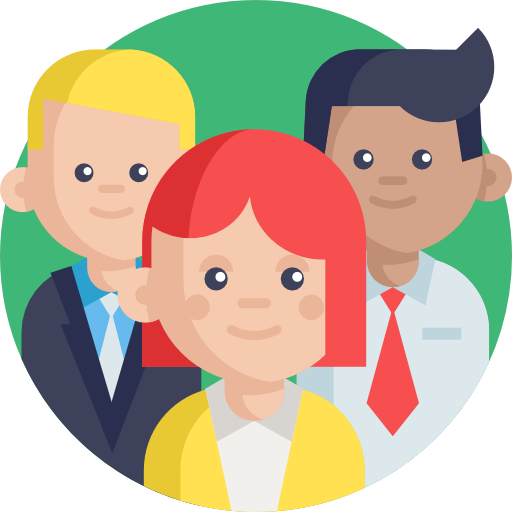 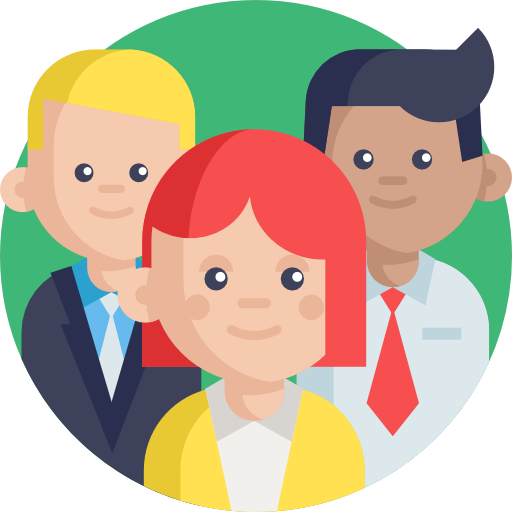 Equipo 1 - Víctor Martínez /
Equipo 2 - Jesús Velásquez / 
Alejandra Verdugo Álvarez
Seguridad
2
Objetivos:

 Mostrar que en principio y esencia la seguridad es un estado mental que genera en los individuos una sensación de estar distantes o libres de peligro.
Mostrar que la seguridad de estado tiene un propósito mayor de brindar un bienestar al conglomerado social y no solo visto desde el punto de defensa nacional.
Ámbito Psicológico (Inteligencia emocional / Seguridad Nacional
Seguridad
2
Propuesta 1
Propuesta 2
Metodología Sugerida: Investigación Acción Participativa (IAP) y Estudios Psicológicos
Metodología Sugerida: Análisis Comparativo de Políticas
Descripción:
Esta investigación se centraría en comparar las estrategias de seguridad nacional de Colombia con las implementadas en otros países con desafíos similares en términos de amenazas internas y externas. Se analizarían las políticas y medidas adoptadas en cada país para identificar puntos en común, diferencias y lecciones aprendidas, así mismo, se abordará el concepto desde la seguridad multidimensional.
Marco conceptual:
Seguridad como estado mental
Control emocional y toma de decisiones
Componentes metodológicos:
Evaluaciones psicológicas individuales
Talleres de entrenamiento en inteligencia emocional
Análisis comparado entre grupos
Estudio longitudinal (Largo plazo)
Ámbito Psicológico (Inteligencia emocional / Seguridad Nacional)
Seguridad
2
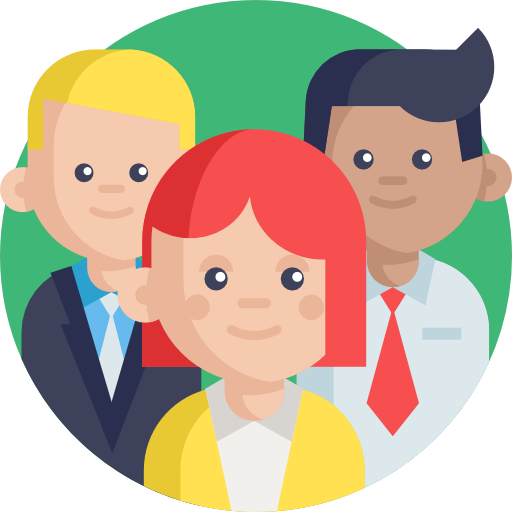 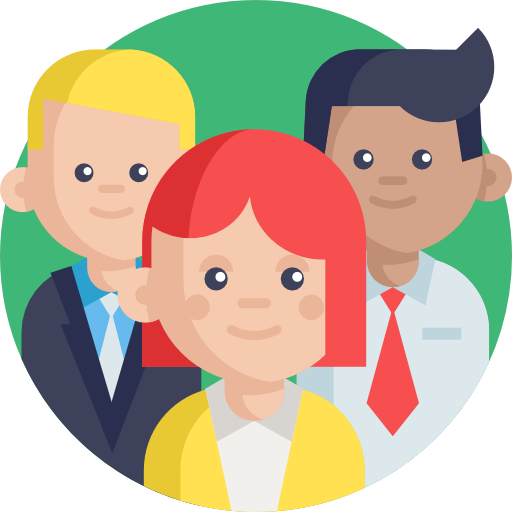 Equipo 1 - Yasmehide Pardo Casas
 / Maria Celina
Equipo 2 - Raúl Felipe Gallo / SER
Protección
3
Objetivos:

Demostrar que para hablar del principio de eficacia se debe ver desde el componente integral del esquema de protección con los 3 pilares de PREVENCION CON LA SEGURIDAD Y LA PROTECCION
Demostrar que para hablar de protección no debe verse solo desde la perspectiva tradicional de medidas de protección (logística y humana) y de seguridad, sino también desde un contexto ambiental, cultural, social y diferencial, etc
Componente integral del esquema de protección / Protección 
vista desde otros contextos
Protección
3
Propuesta 1
Propuesta 2
Metodología Sugerida: Investigación Acción Participativa (IAP) y Estudios de Caso
Metodología Sugerida: Investigación Mixta (Cualitativa y Cuantitativa
Componentes metodológicos:
Revisión de Normatividad y Planes Estratégicos
Evaluación Cuantitativa de la Eficacia de las Medidas de Protección
Entrevistas a Expertos y Beneficiarios 

Al evaluar tanto la percepción de los beneficiarios como los datos operativos, se podrá obtener una visión clara de cómo se puede mejorar la efectividad de las políticas de protección.
Componentes metodológicos:
Estudios de Caso en Contextos Locales
Talleres Participativos con Beneficiarios y Comunidades Locales
Análisis de Factores Diferenciales
l
Esta metodología permitirá demostrar que un esquema de protección integral debe considerar no solo la seguridad física y logística, sino también los factores ambientales, culturales y diferenciales de los beneficiarios.
Componente integral del esquema de protección / Protección 
vista desde otros contextos
Protección
3
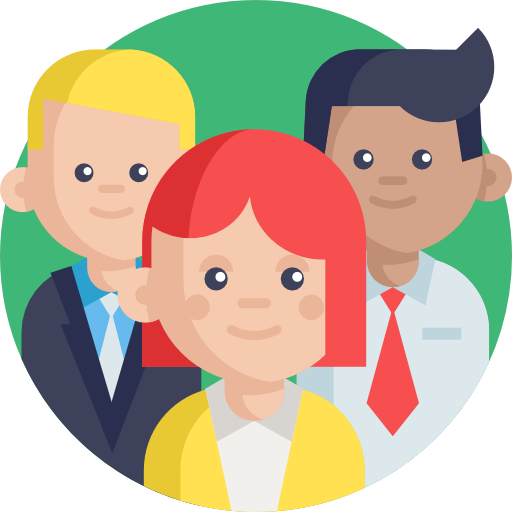 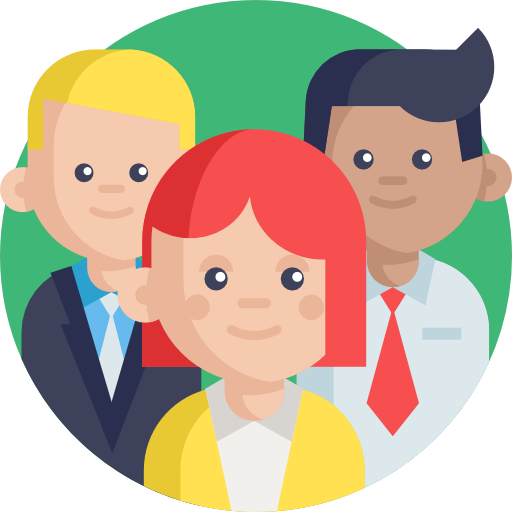 Equipo 1 -  – Misael Pineda / 
Carlos Salamanca
Equipo 2 - Mauro Carvajal (Dirección 
General) –  SER o SESP
Responsabilidades – Miembros del semillero de investigación
Grupo de Capacitación
Líder de línea de investigación
1. Incentivar y asegurar la participación de cada uno de los integrantes en los diferentes proyectos y actividades que estén a cargo del semillero.  

2. Motivar la vinculación de nuevos participantes al semillero con el fin de mantener su permanencia.  

3. Dar el aval a las actividades de investigación que realicen las personas que pertenecen al semillero de investigación dentro del periodo establecido. 

FORMACIONES
SEGUMIENTO
1. Brindar orientaciones básicas para el desarrollo de las diferentes actividades o proyectos de investigación de los miembros del semillero. 

2. Participar en las reuniones que se convoquen y transmitir la información a los miembros del semillero

3. Fortalecer en el equipo de investigación el conocimiento de los métodos e instrumentos de investigación.

4. Apoyar a los servidores públicos en la elaboración del plan de trabajo semestral.

REPORTES
Responsabilidades – Miembros del semillero de investigación
Investigadores - Semilleristas
1. Cada integrante debe cumplir con las actividades y entregas que se deban realizar en el semillero al responsable o líder de la línea de investigación.

2. Entregar los productos de investigación de acuerdo al compromiso adquiridos; en las fechas establecidas y con los estándares de calidad.

3. Participar en las reuniones que se convoquen

4. Participar en la elaboración del plan de trabajo del semillero. 

5. Participar de los procesos de formación a los que sea convocado. 

6. Apoyar la formulación de proyectos de investigación, creación o innovación
Propuesta de nombres para el semillero
SINPSP(Semillero de Investigación de los tres componentes PSP) (1 voto)

SINPRESEP (Semillero de Investigación en Prevención, Seguridad y Protección) (12 votos) 

SISEGPRO (Semillero de Investigación de los tres pilares PSP) (2 votos)

CIPRUSEP (Centro de Investigación en Prevención con Seguridad y Protección) (10 votos)

Otros

GIAUNP (Grupo de Investigación Avanzada de la Unidad Nacional De Protección)
CEIPSP (Centro de Investigación en Prevención, Seguridad y Protección)
Semillero de investigación PRESEPRO U/ observatorio de prevención seguridad y protección de la UNP

SPSP
Propuesta de logo
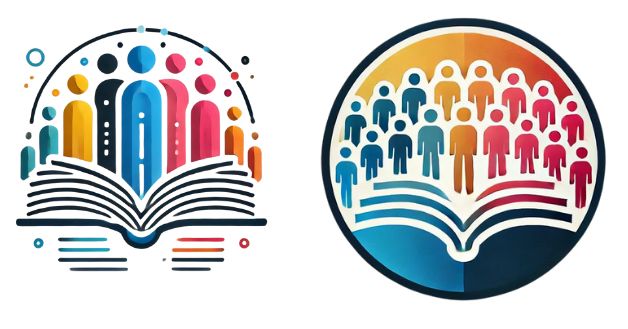 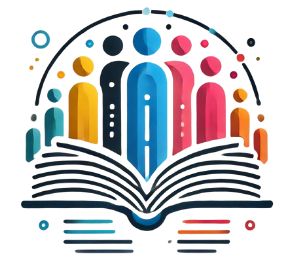 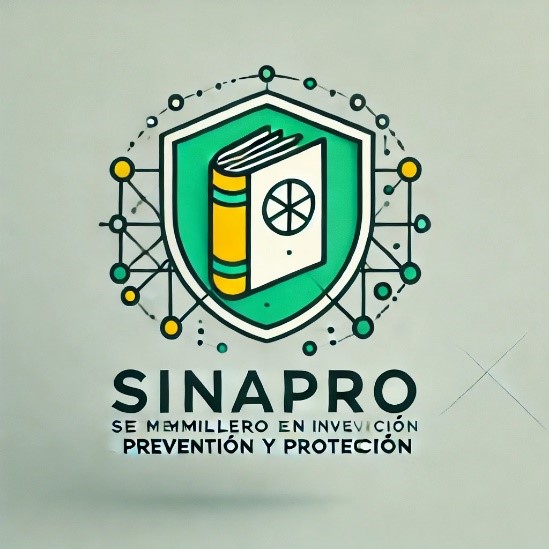 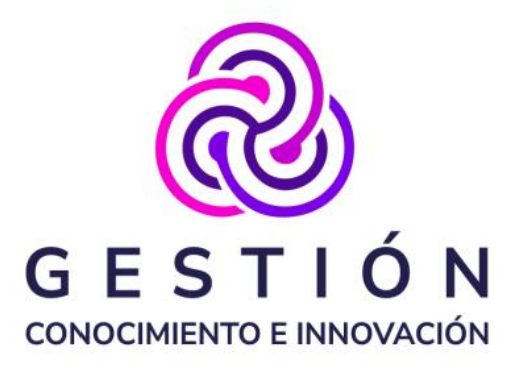 Opción 1
Opción 3
Opción 4
Opción 2
3 Votos
5 Votos
1 Voto
8 Votos
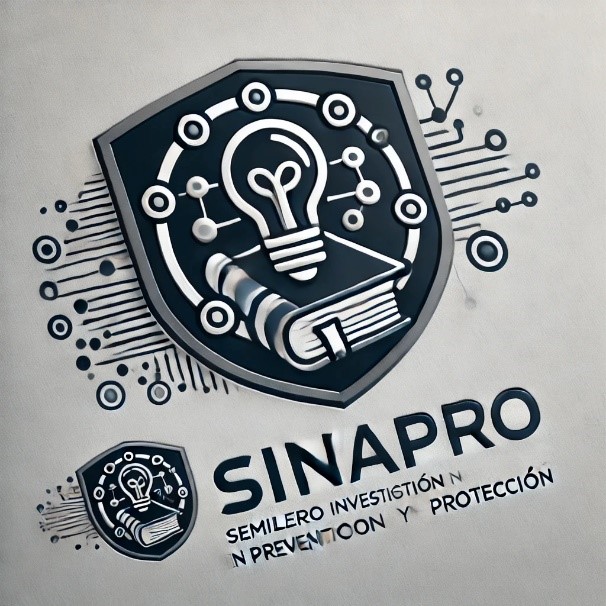 Opción 5
10 Votos
Curso - Introducción a la investigación al semillero de investigación de la UNP
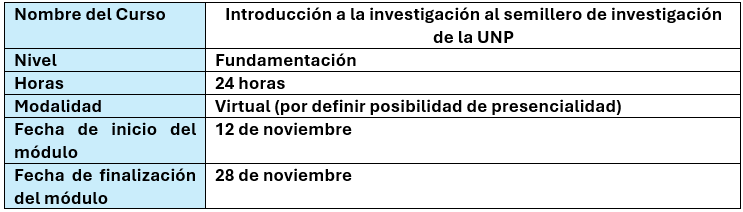 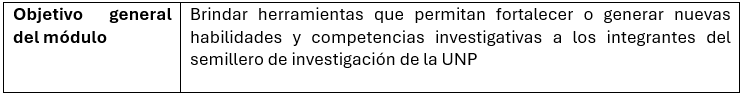 Curso - Introducción a la investigación al semillero de investigación de la UNP
Inscríbete aquí
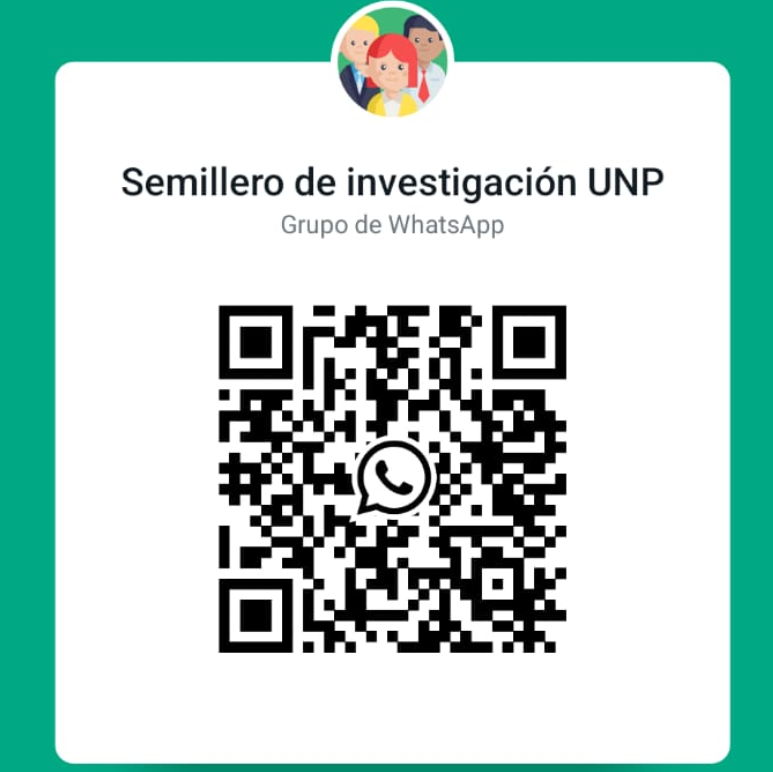